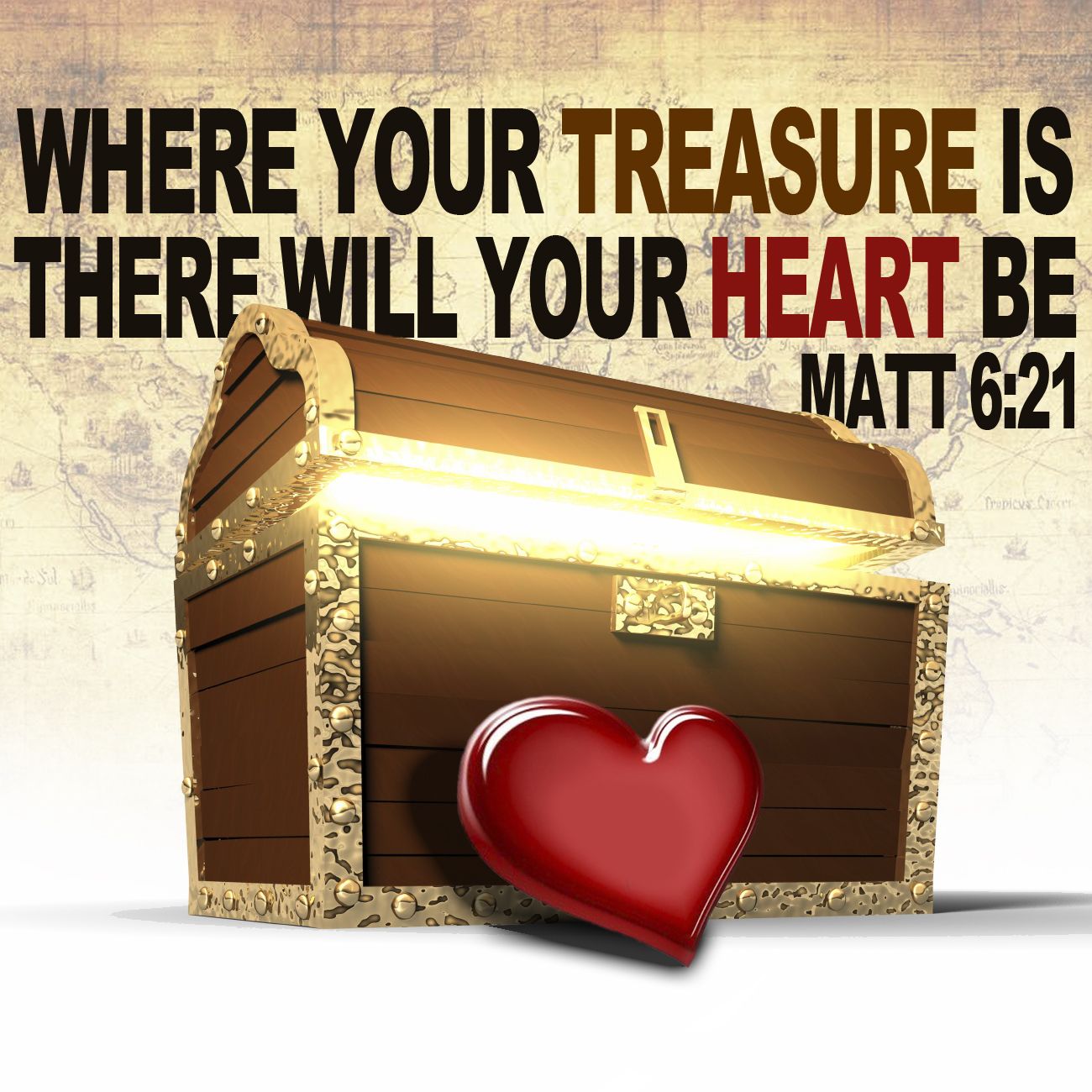 Laying Up Treasures in Heaven
Text: Matthew 6:19-21
“Do not store up for yourselves treasures on earth, where moths and vermin destroy, and where thieves break in and steal. 20. But store up for yourselves treasures in heaven, where moths and vermin do not destroy, and where thieves do not break in and steal. 21. For where your treasure is, there your heart will be also.”		Matthew 6:19-21
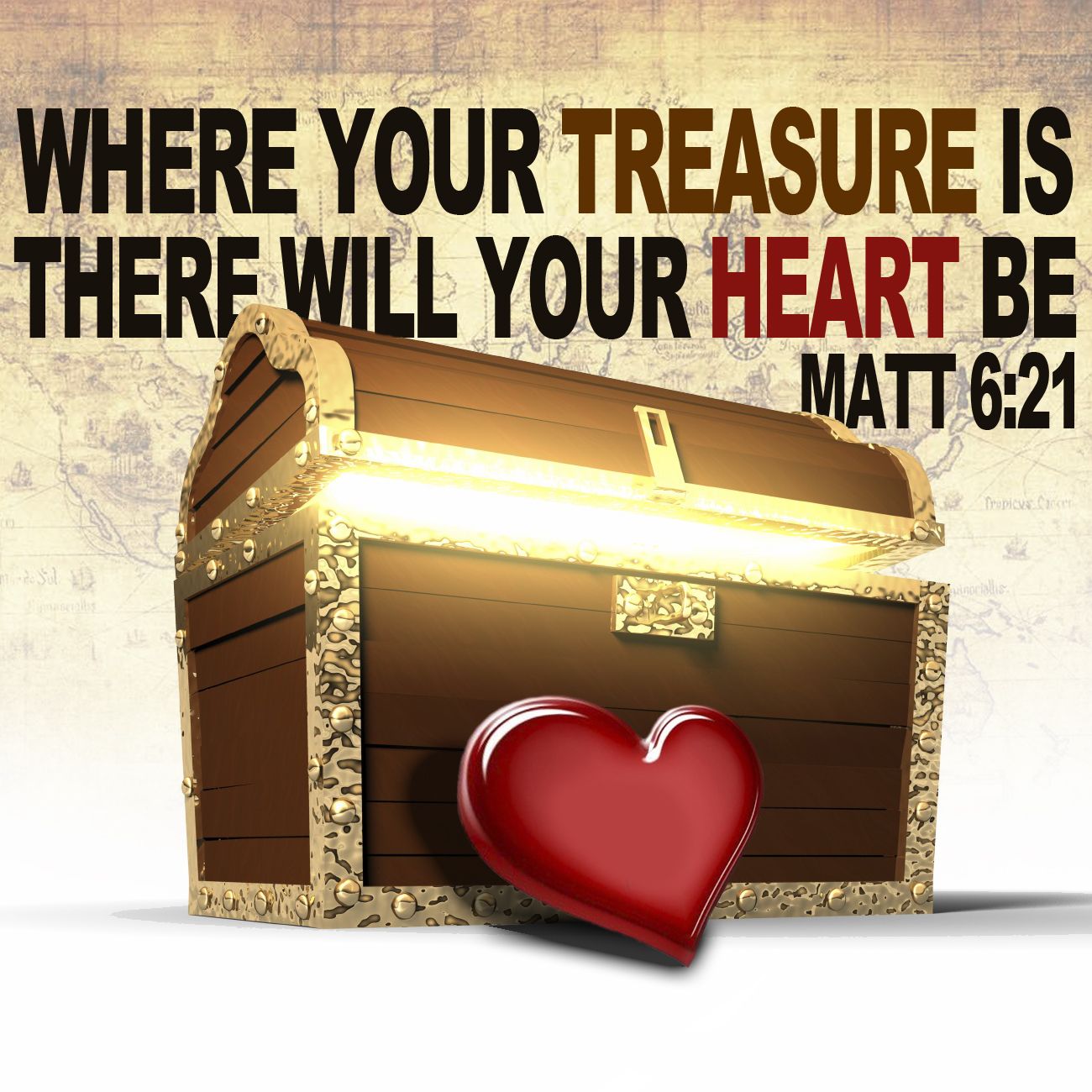 "Then Abram gave him a tenth of everything."	Genesis 14:20
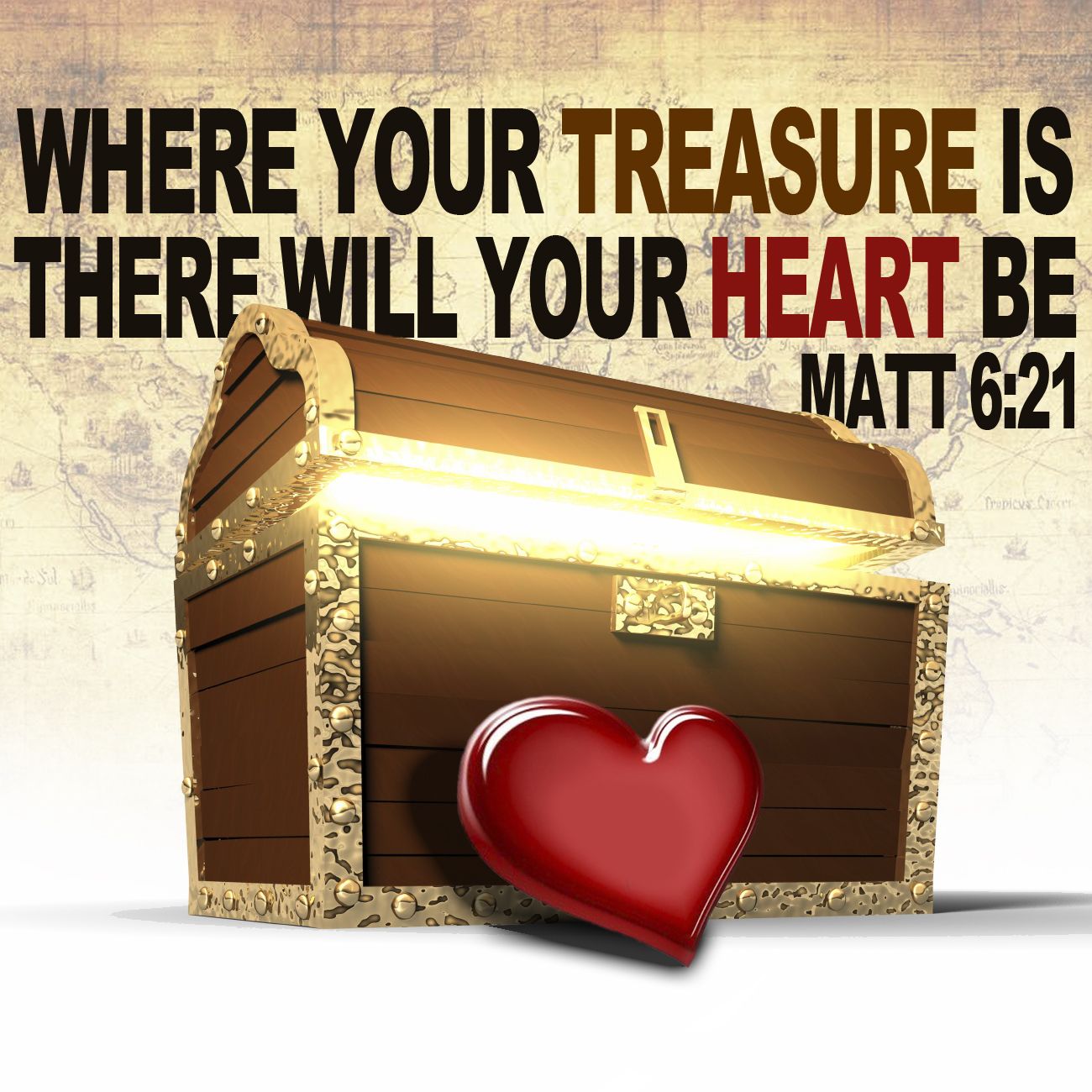 "and all that you give me, I will give you a tenth."
	Genesis 28:22
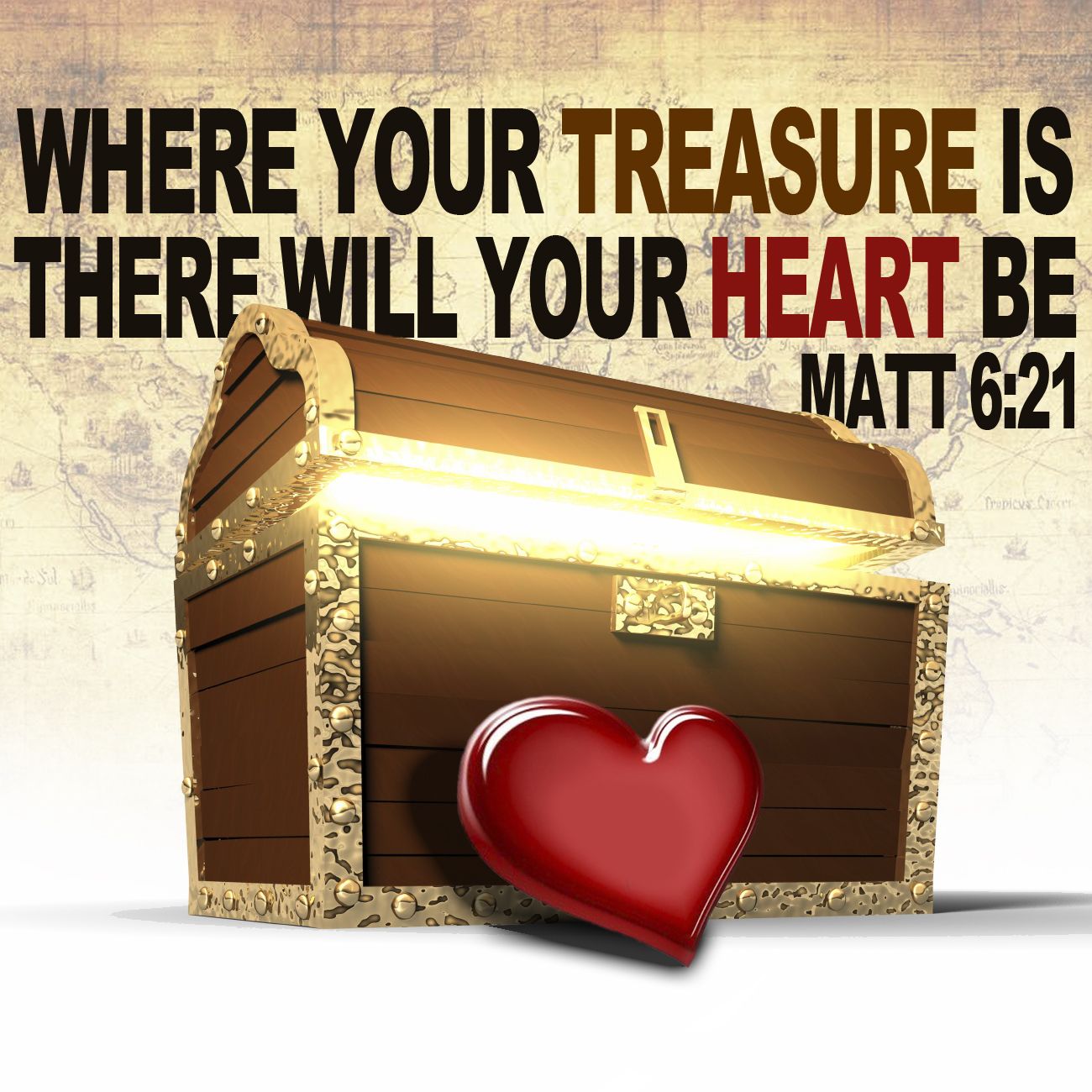 I Believe We Can Become Doers of God's Word in the Area of Finances If We Answer Three Simple Questions.
I. WHAT WERE THE JEWS REQUIRED TO TITHE OF?
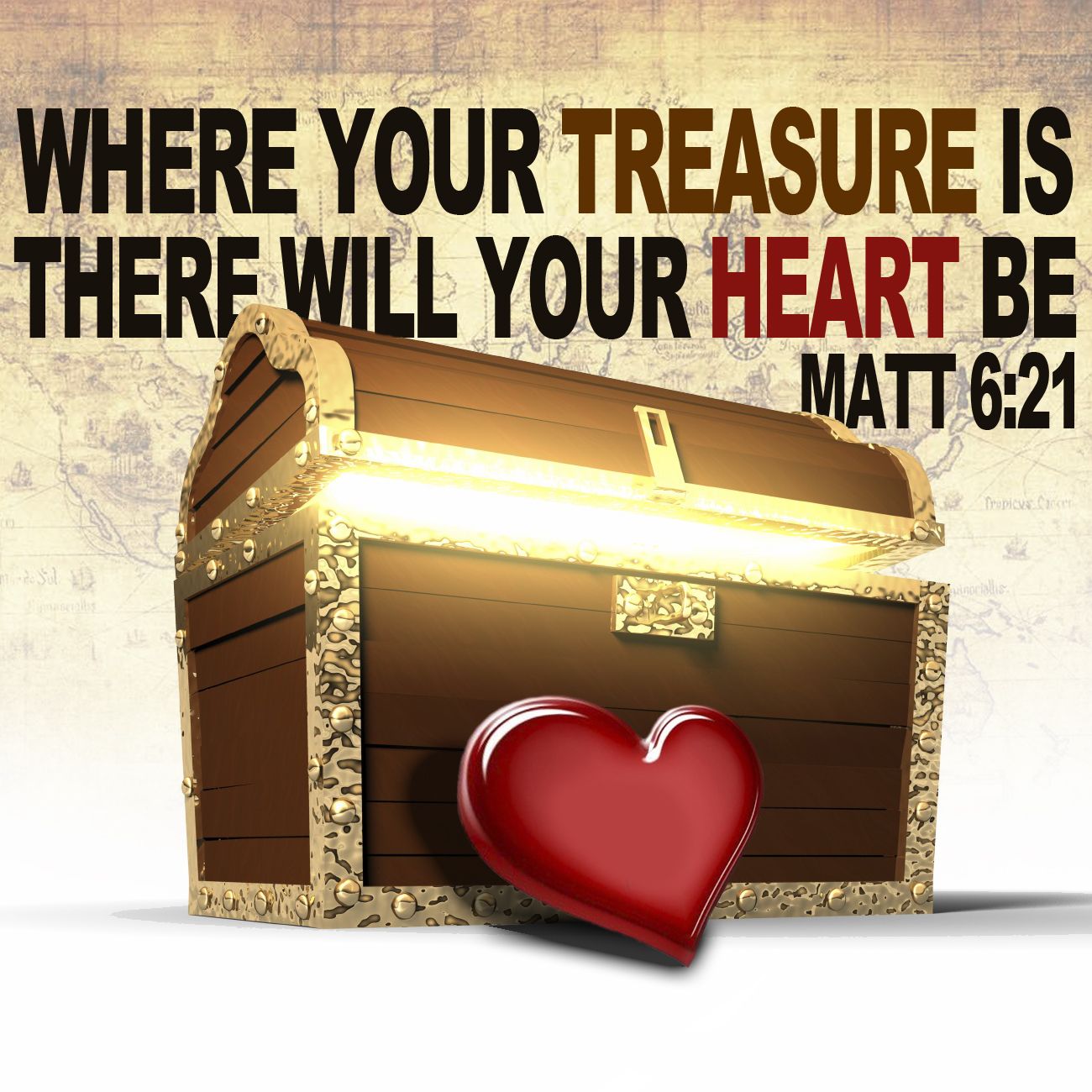 "A tithe of everything from the land, whether grain from the soil or fruit from the trees, belongs to the Lord; it is holy to the Lord.
31.  If a man redeems any of his tithe, he must add a fifth of the value to it. 
	      Leviticus 27:30-31
I. WHAT WERE THE JEWS REQUIRED TO TITHE OF?
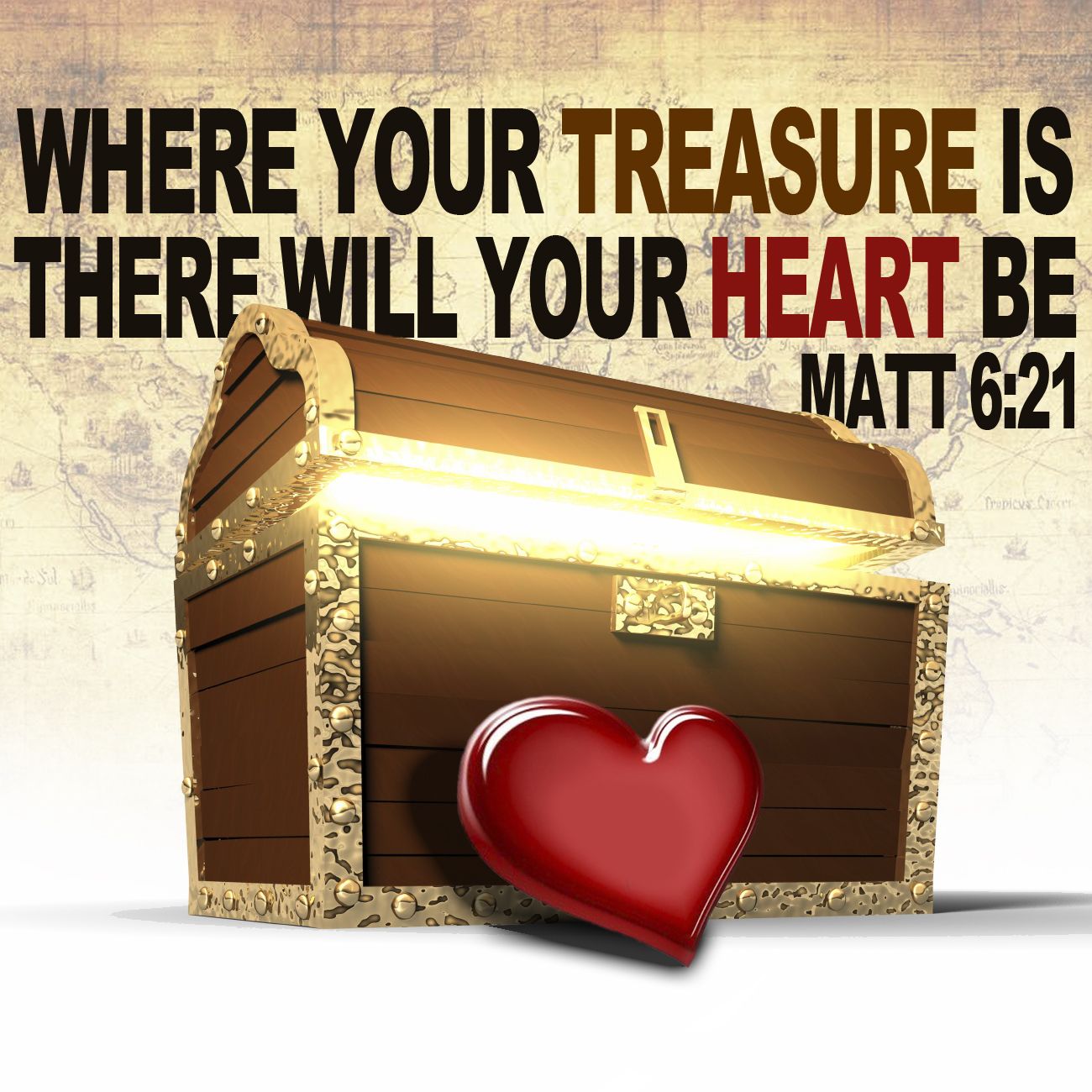 "The entire tithe of the Lord and flock - every tenth animal that passes under the shepherd's rod - will be holy to the Lord."
		  Leviticus 27:32
I. WHAT WERE THE JEWS REQUIRED TO TITHE OF?
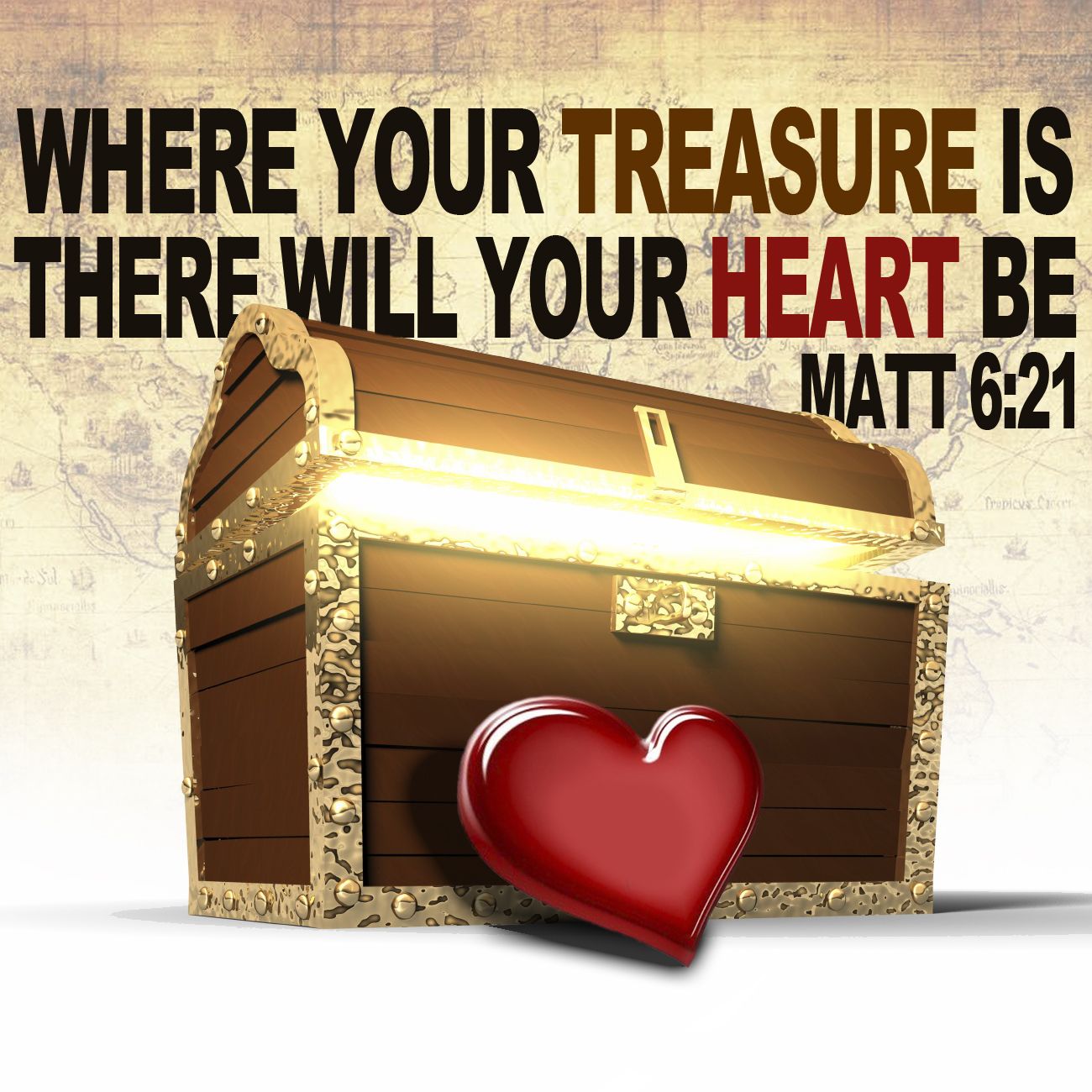 "Then say to the Lord your God; have removed from my house the sacred portion (tithe) and have given it to the Levite, the alien, the fatherless and the widow, according to all you commanded. I have not turned aside from your commands, nor have I forgotten any of them."
		Deuteronomy 26:13
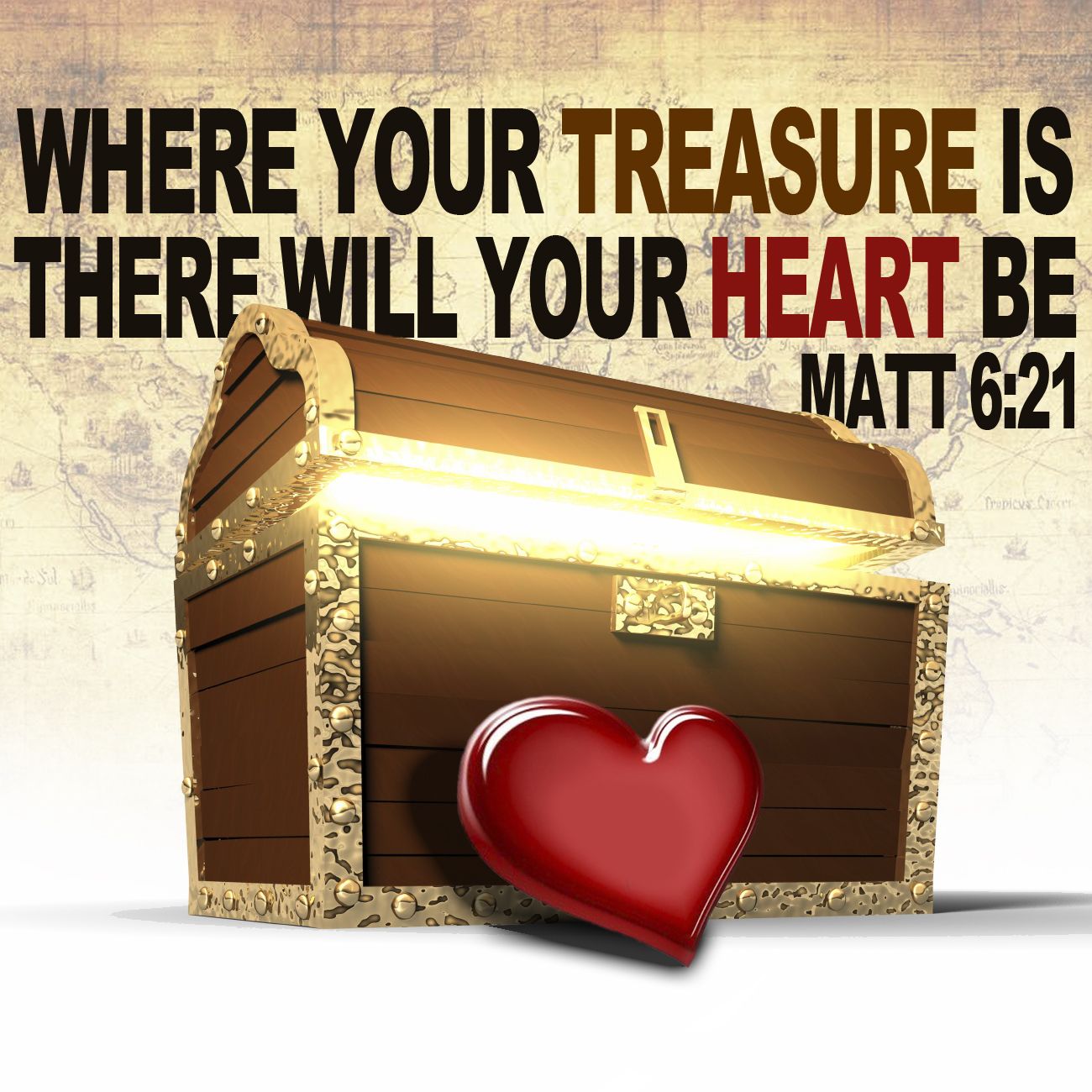 II. TO WHOM WERE THE TITHES BROUGHT TO?
"Now the law requires the descendant of Levi who become priests to collect a tenth from the people."
			Hebrews 7:5

“On the first day of every week, each one of you should set aside a sum of money in keeping with your income, saving it up, so that when I come no collections will have to be made.”
		I Corinthians 16:2
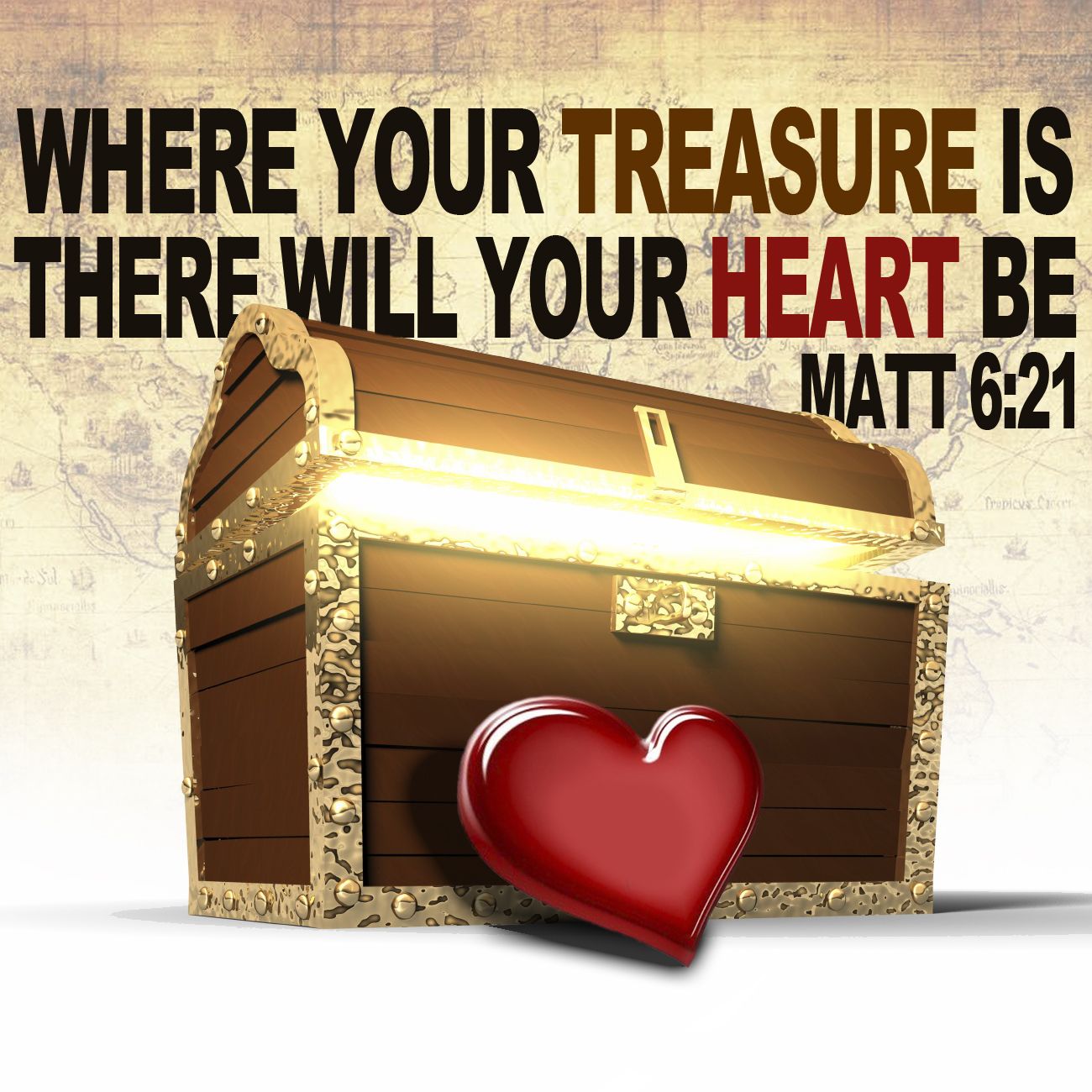 II. TO WHOM WERE THE TITHES BROUGHT TO?
"I give to the Levites all the tithes in Israel as their inheritance in return for the work they do while serving at the Tent of Meeting."
		      Numbers 18:21
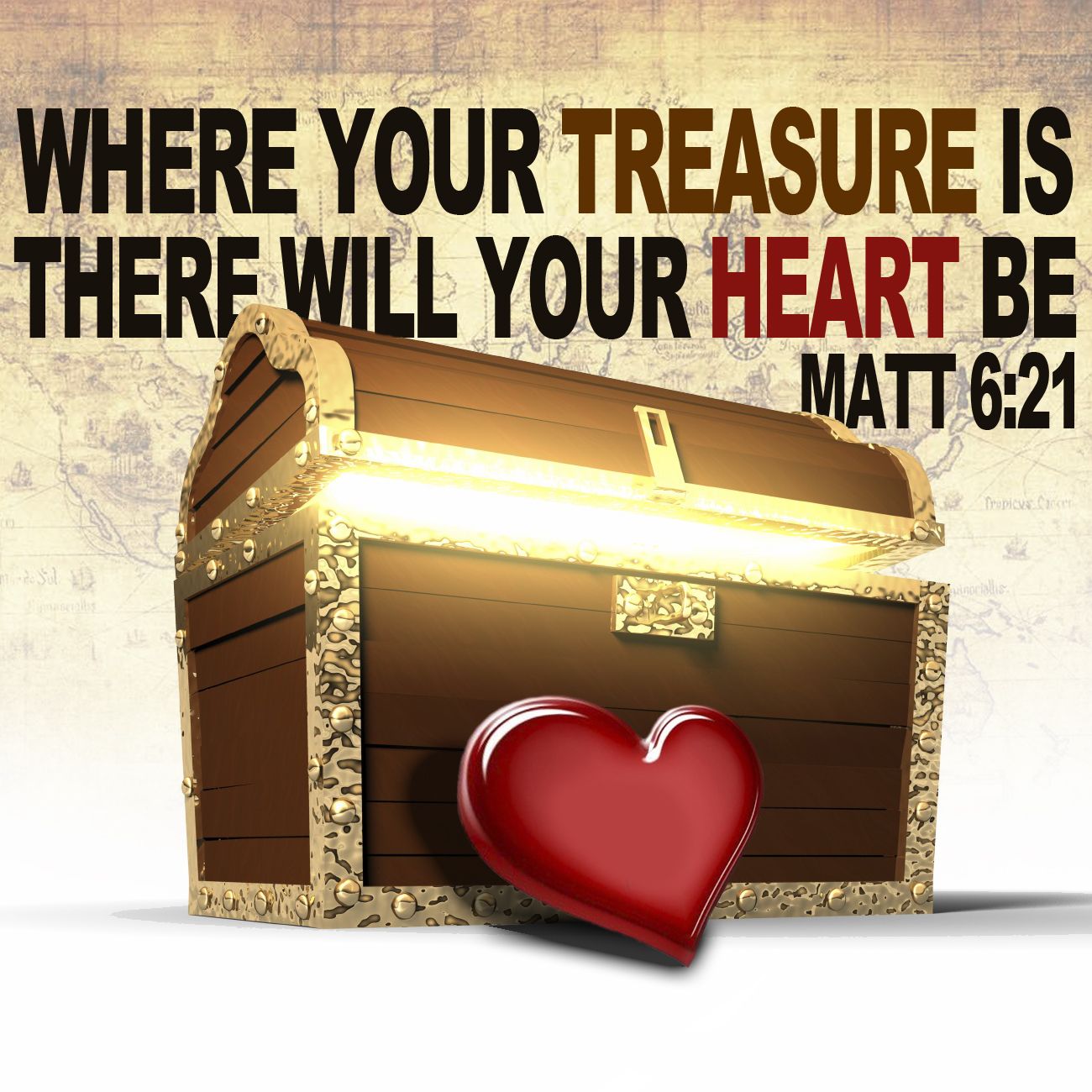 II. TO WHOM WERE THE TITHES BROUGHT TO?
"Be careful not to neglect the Levites as long as you live in your land."
		Deuteronomy 12:19
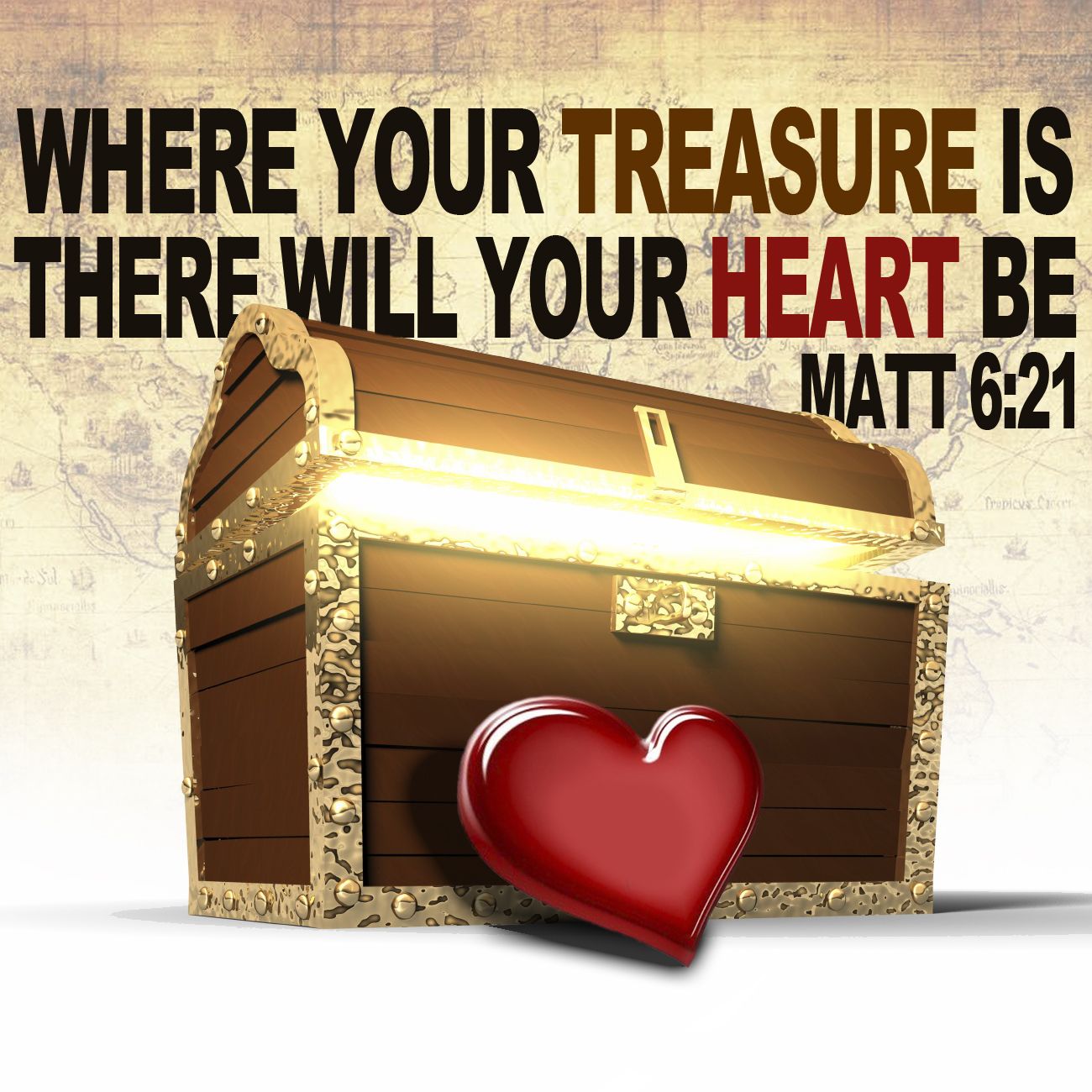 II. TO WHOM WERE THE TITHES BROUGHT TO?
"All Judah brought the tithes of grain, new wine and oil unto the storehouse.  I put Shelemiah the
priest, Zadok the scribe, and a Levite named  Pedaiah in charge of the storerooms and made Hanan son of Zaccur, the son of Mattaniah their assistant, because these men were considered trustworthy."			        Nehemiah 13:12,13
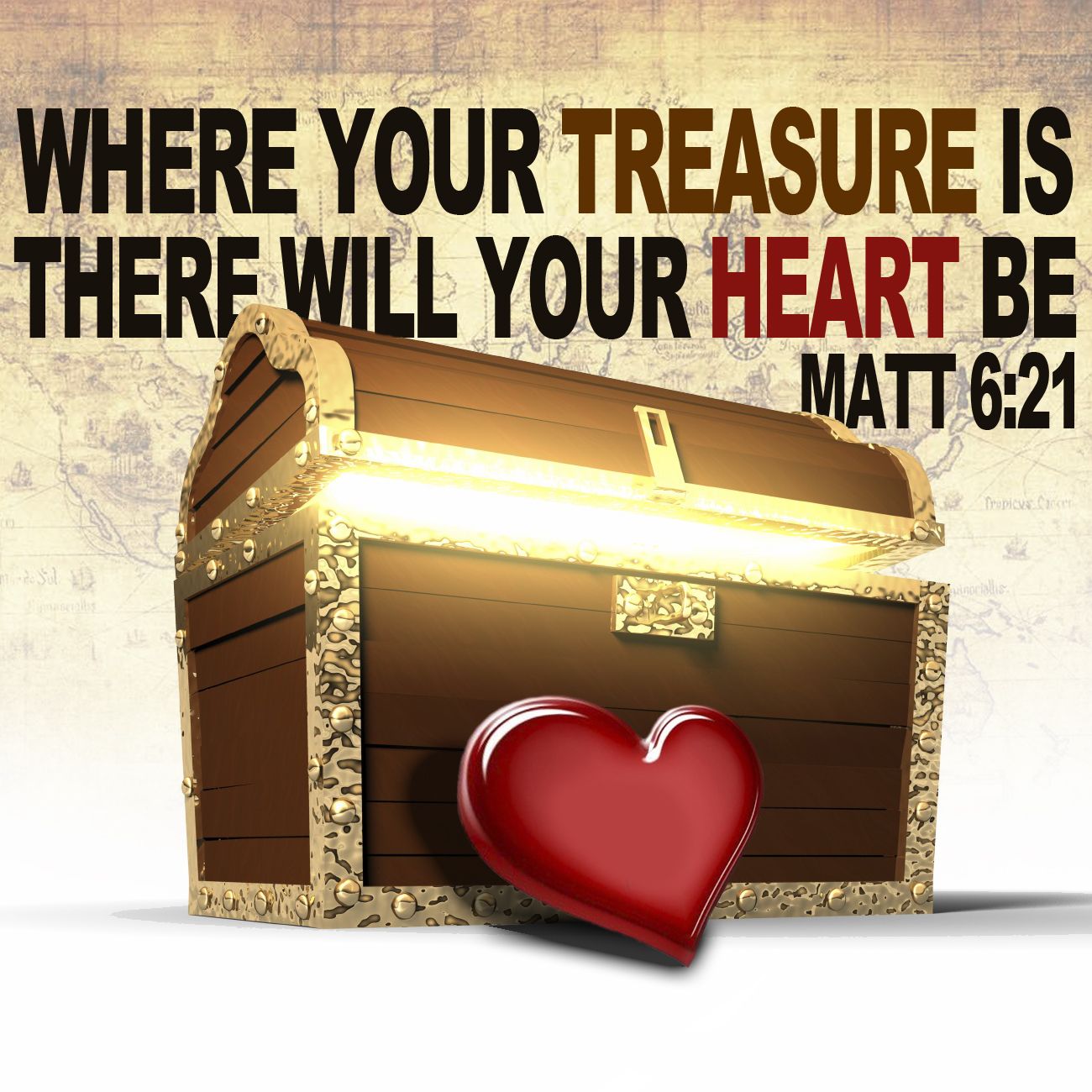 II. TO WHOM WERE THE TITHES BROUGHT TO?
"men of corrupt mind, who have been robbed of the truth and who think that godliness is a means
to financial gain . . . 
9. People who want to get rich fall into temptation and a trap and into many foolish and harmful desires that plunge men into ruin and destruction."
			I Timothy 6:5,9
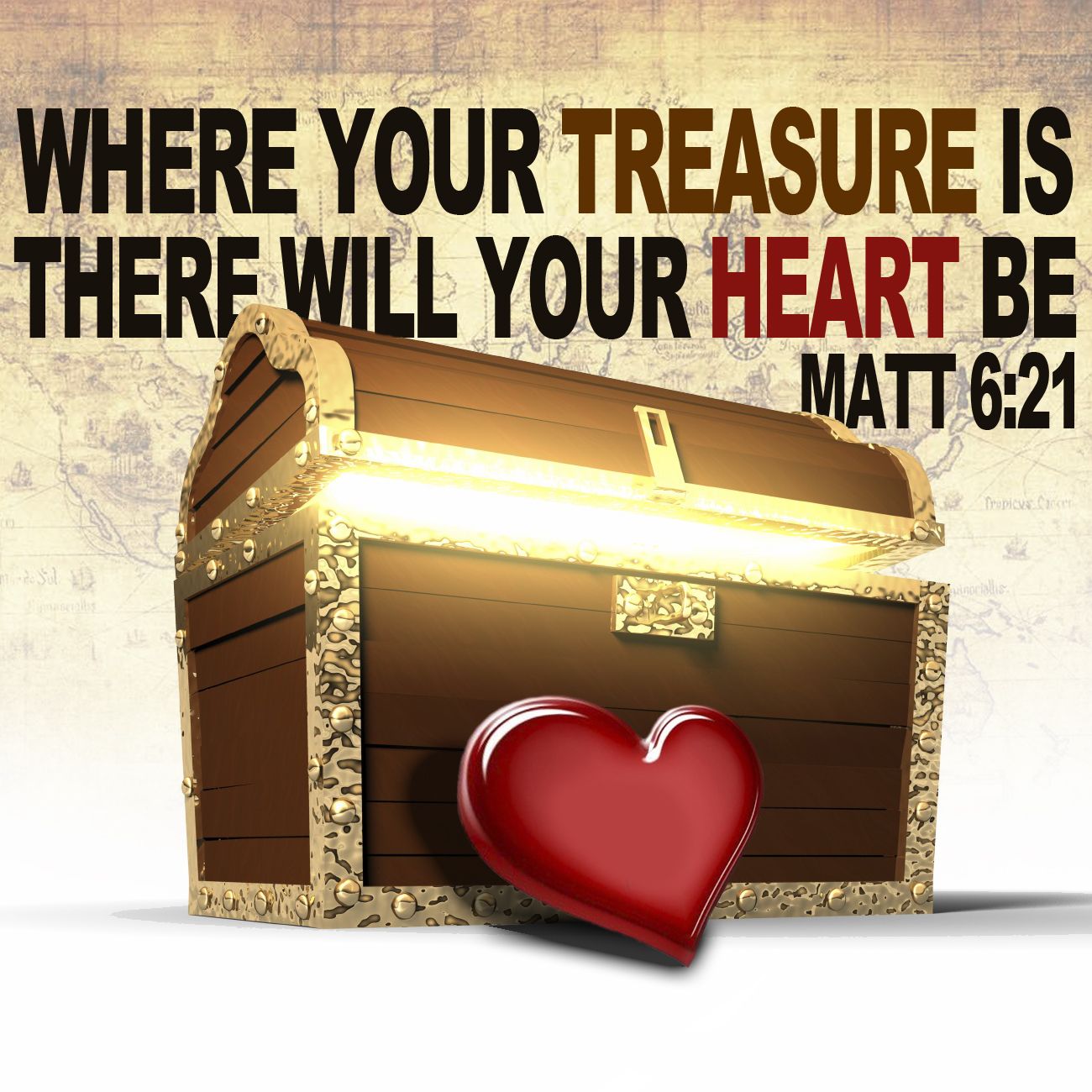 II. TO WHOM WERE THE TITHES BROUGHT TO?
"You are not to do as we do here today, everyone doing as he sees fit."
			Deuteronomy 12:8
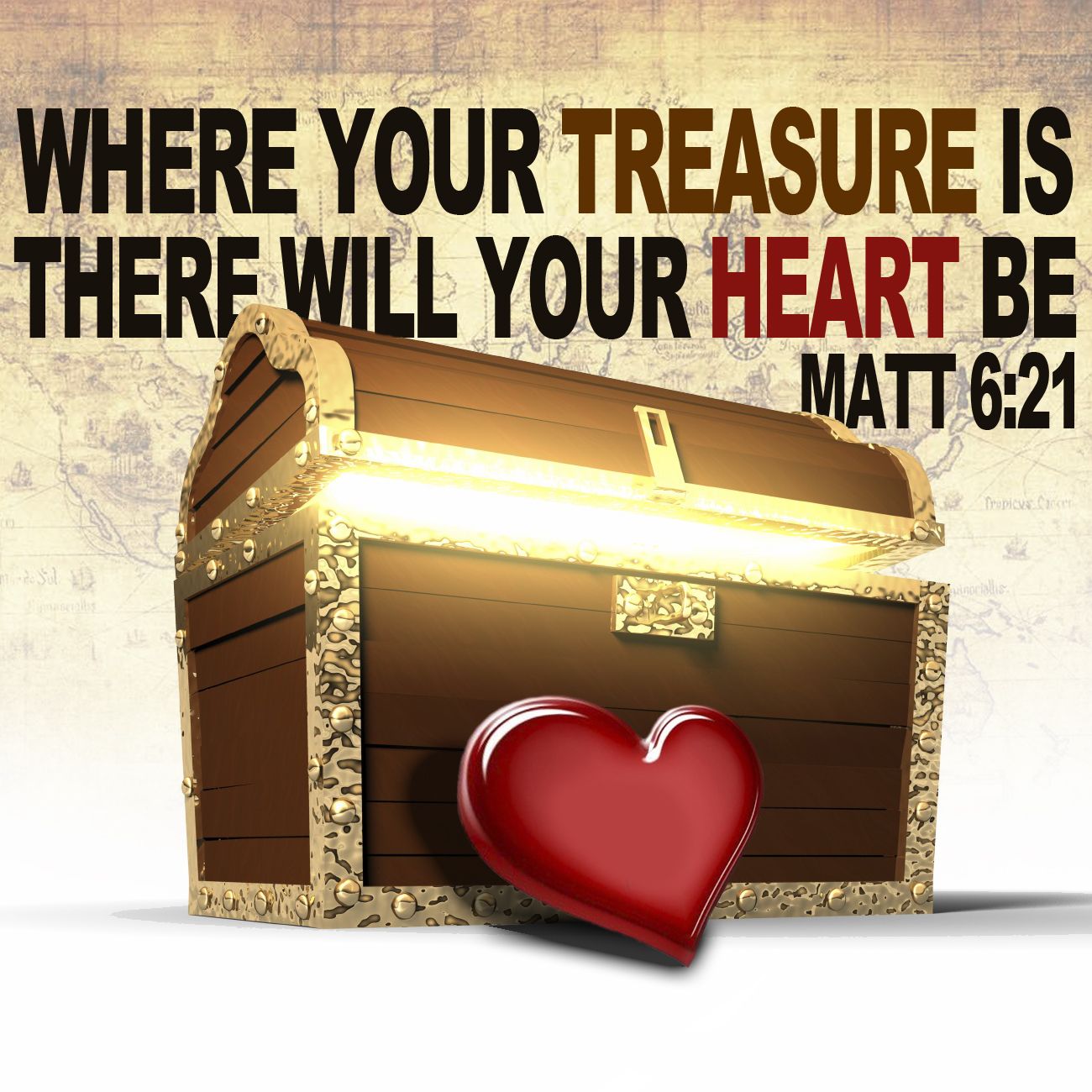 III. WHERE WERE THE JEWS TOLD TO BRING THEIR TITHES?
"You must not eat it in your towns the tithe of your grain and new wine and oil, or the firstborn of your herds and flocks, or whatever you have vowed to give or your freewill offerings or special gifts.
18.  Instead, you are  to eat them in the presence of the Lord your God at the place the Lord your God shall choose."
	                  Deuteronomy 12:17,18
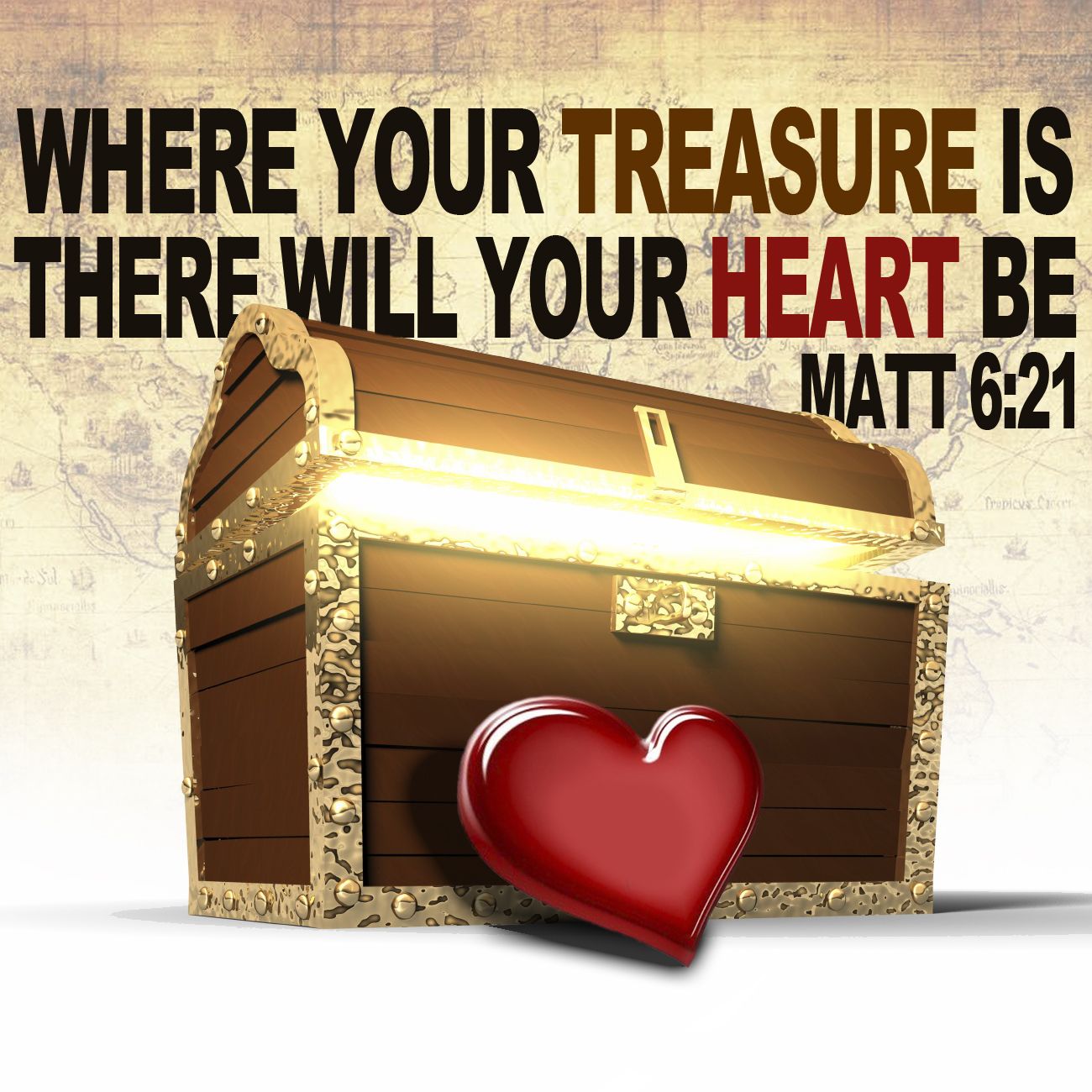 III. WHERE WERE THE JEWS TOLD TO BRING THEIR TITHES?
“And the priest the son of Aaron shall be with the Levites, when the Levites take tithes: and the Levites shall bring up the tithe of the tithes unto the house of our God, to the chambers, into the treasure house.”
			      Nehemiah 10:38
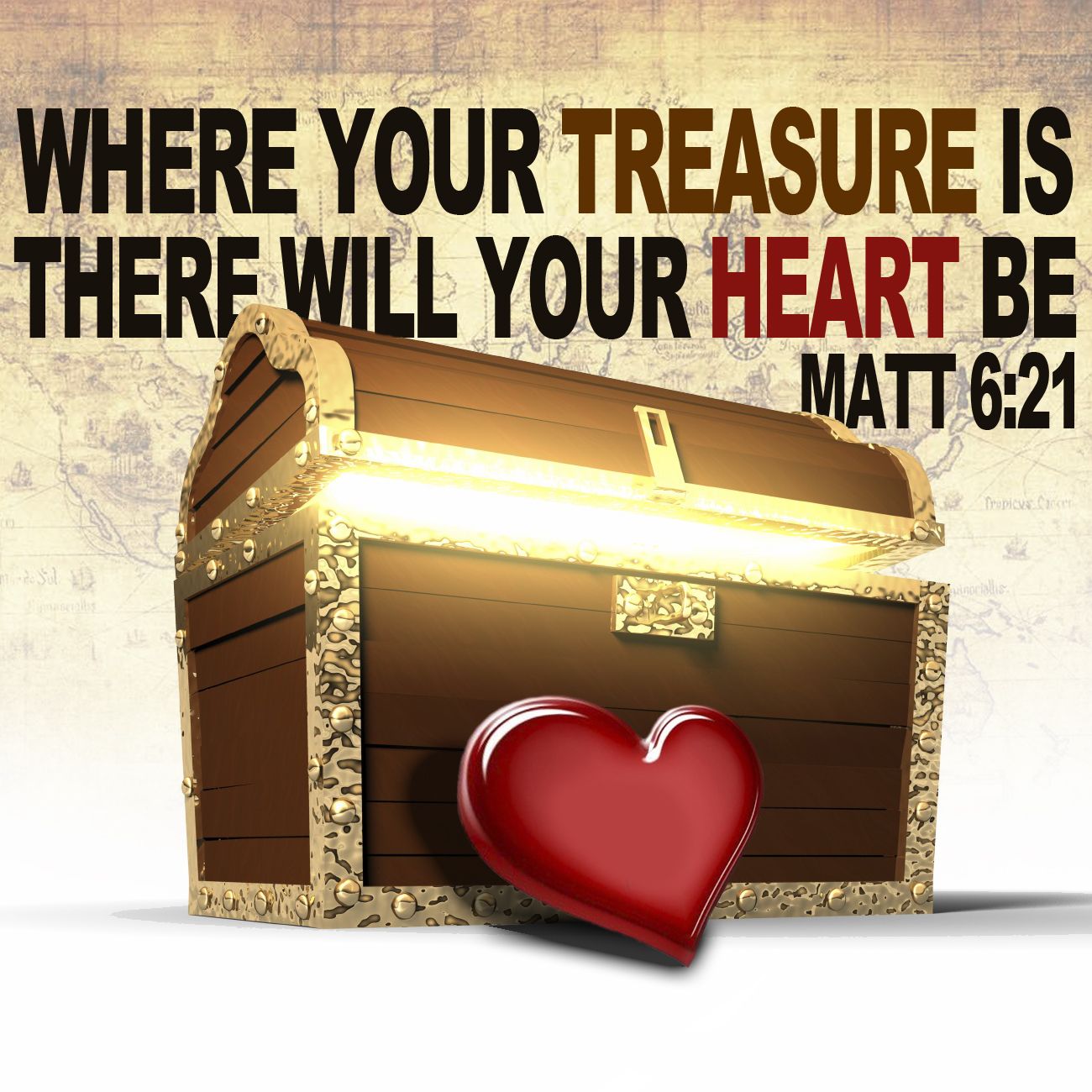 III. WHERE WERE THE JEWS TOLD TO BRING THEIR TITHES?
“I the Lord do not change. So you, the descendants of Jacob, are not destroyed.
7. Ever since the time of your ancestors you have turned away from my decrees and have not kept them. Return to me, and I will return to you," says the Lord Almighty. "But you ask, 'How are we to return?’ 
8 "Will a mere mortal rob God? Yet you rob me. "But you ask, 'How are we robbing you?' "In tithes and offerings. 				Malachi 3:6-8